Climate Change:Simple, Serious, Solvable
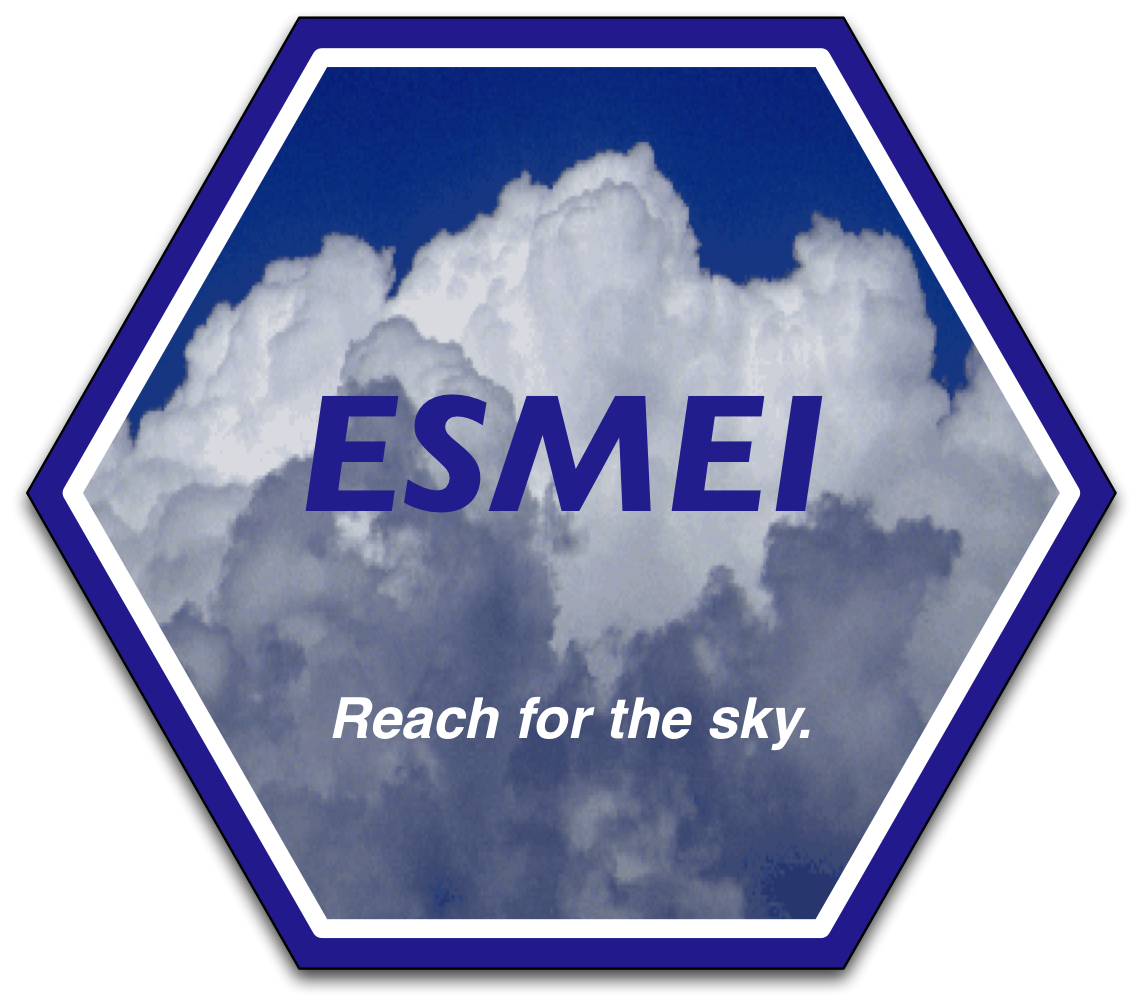 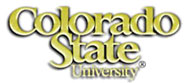 Scott Denning
Atmospheric Science, CSU
Download this presentation from http://SimpleSeriousSolvable.org
Simple2. Serious3. Solvable
Simple2. Serious3. Solvable
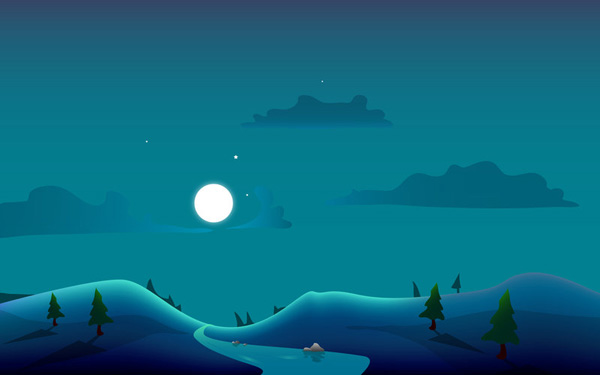 Ever Wonder Why?
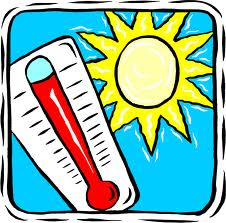 Day is warmer than night
Summer is warmer than winter
Phoenix is warmer than Fargo
Heat Budgets
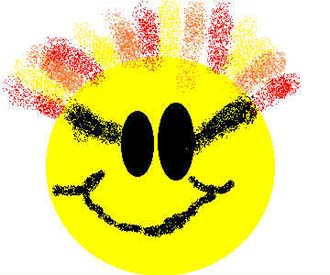 Heat in
Heat out
Heat in
Heat out
Dancing Molecules and Heat Rays!
N
O
O
N
Nearly all of the air is made of oxygen (O2) and nitrogen (N2) in which two atoms of the same element share electrons
Infrared (heat) energy radiated up from the surface can be absorbed by these molecules, but not very well
Diatomic molecules can vibrate back and forth like balls on a spring, but the ends are identical
Dancing Molecules and Heat Rays!
C
O
O
H
O
H
Carbon dioxide (CO2) and water vapor (H2O) are different!
They have many more ways to vibrate and rotate, so they are very good at absorbing and emitting infrared (heat) radiation
Molecules that have many ways to wiggle are called “Greenhouse” molecules
Absorption spectrum of CO2 was measured by John Tyndall in 1863
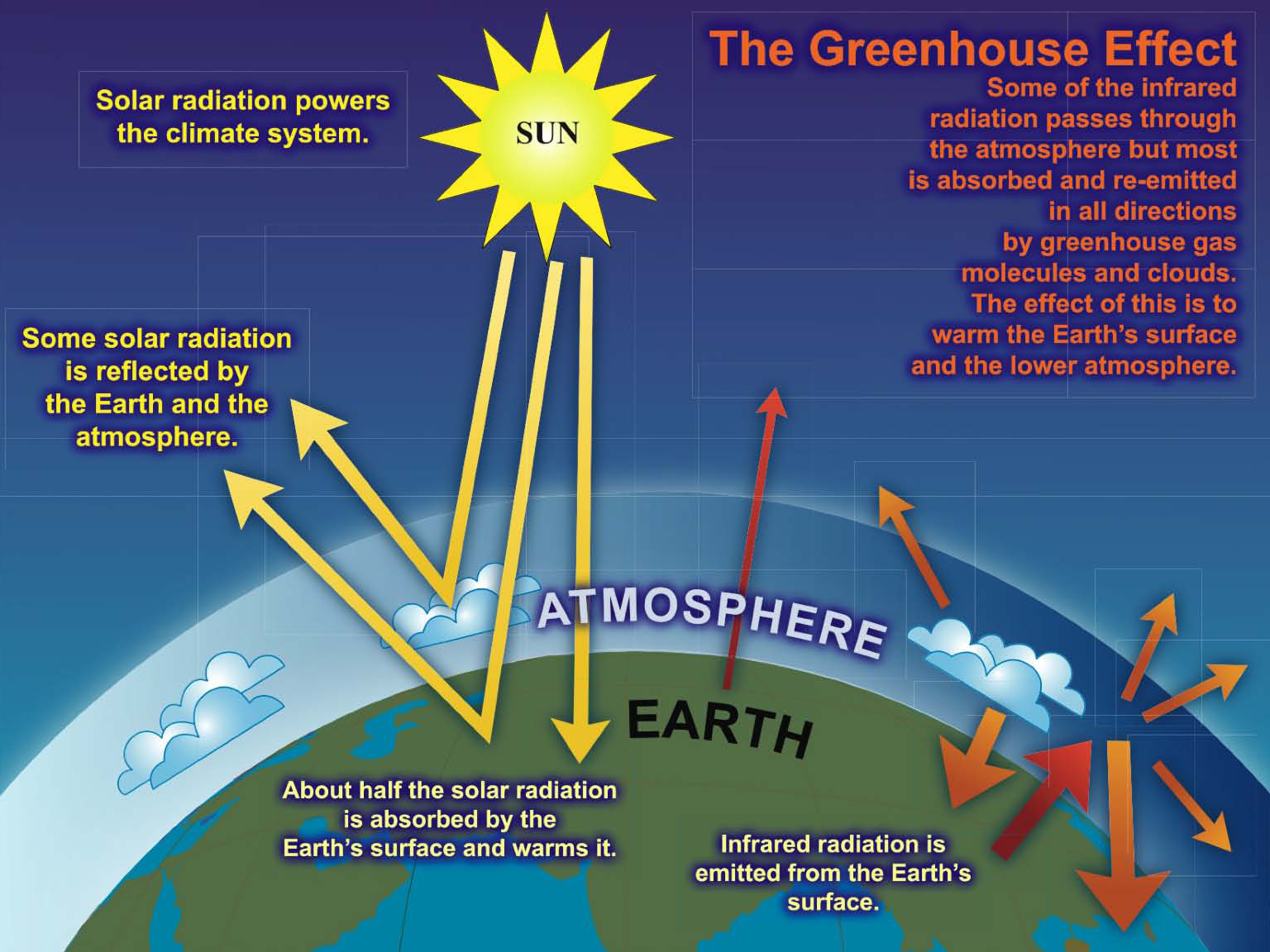 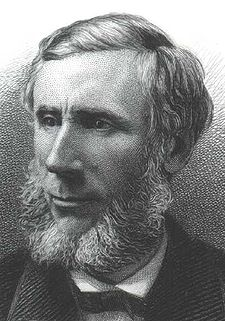 John Tyndall, January 1863
Common Sense
1 m
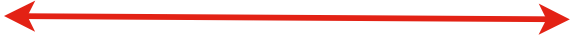 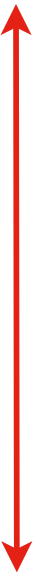 Doubling CO2 would add 4 watts to every square meter of the Earth, 24/7/365
Doing that would make the surface warmer
This was known before light bulbs were invented!
4 Watts
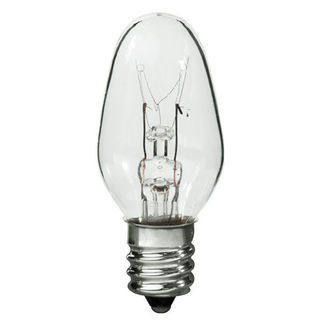 1 m
Common Myth #1
“Scientists expect a warmer future because it’s been warming up recently”
WRONG! 
It’s because we know that when we add heat to things, they warm up
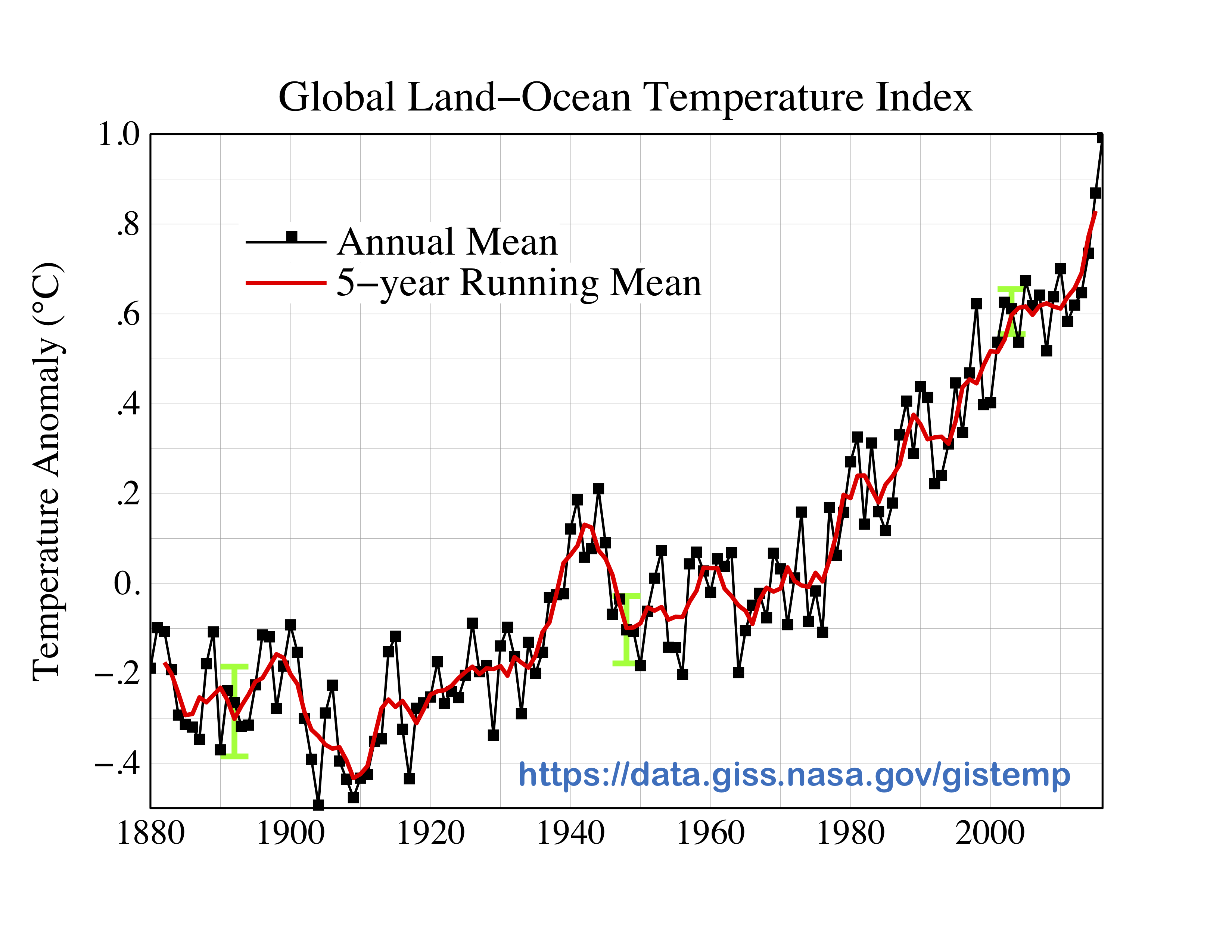 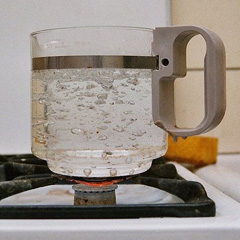 Simple2. Serious3. Solvable
How much warmer?
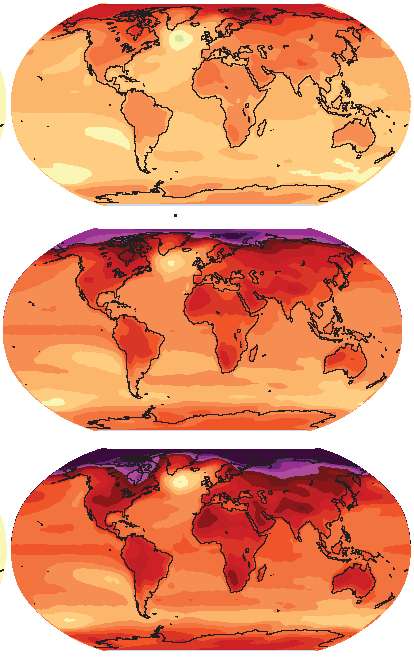 Low
Emissions
Land vs Oceans !
North vs South
Snowy vs not
5 oF

10 oF
3 oC
Moderate
Emissions
6 oC
We warm up more
3 oC to 6 oC
5 oF to 10 oF
High
Emissions
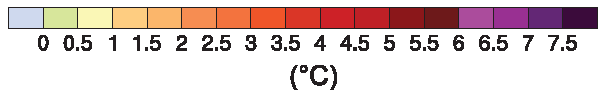 Where is it 10o F Warmer
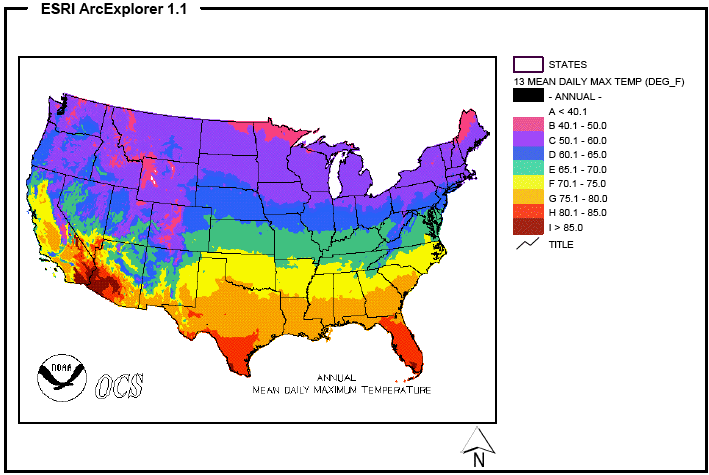 “on average?”
Seattle  Sacramento
Denver  Albuquerque
Illinois Mississippi
Washington DC Tallahassee
10 oF warming is like moving 600 – 800 miles South!
Water? 	Crops?    Real Estate?     Health?
Zones Marching Up
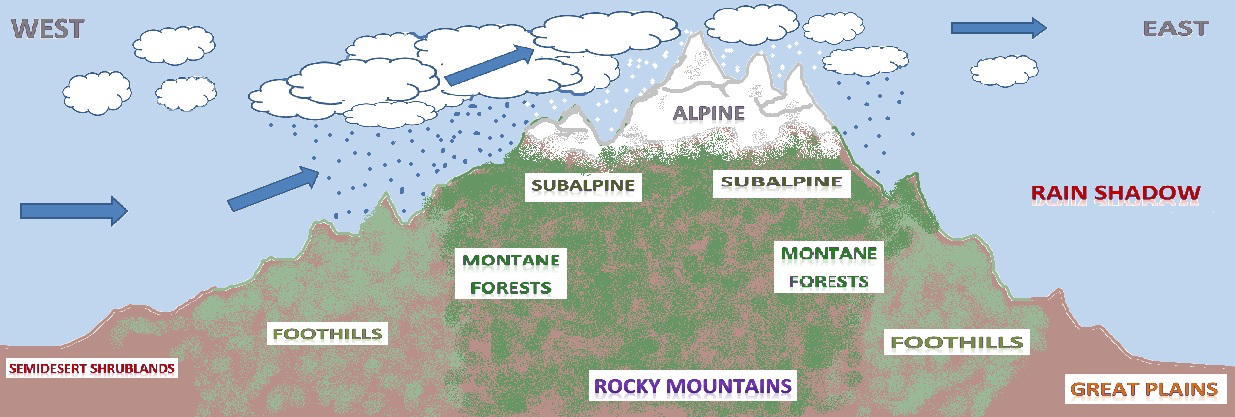 In Colorado, temps drop about 10 oF for each 3000 feet of elevation
Denver -> Estes Park
Estes Park -> Trail Ridge Road
But in 100 years instead of 100 centuries!
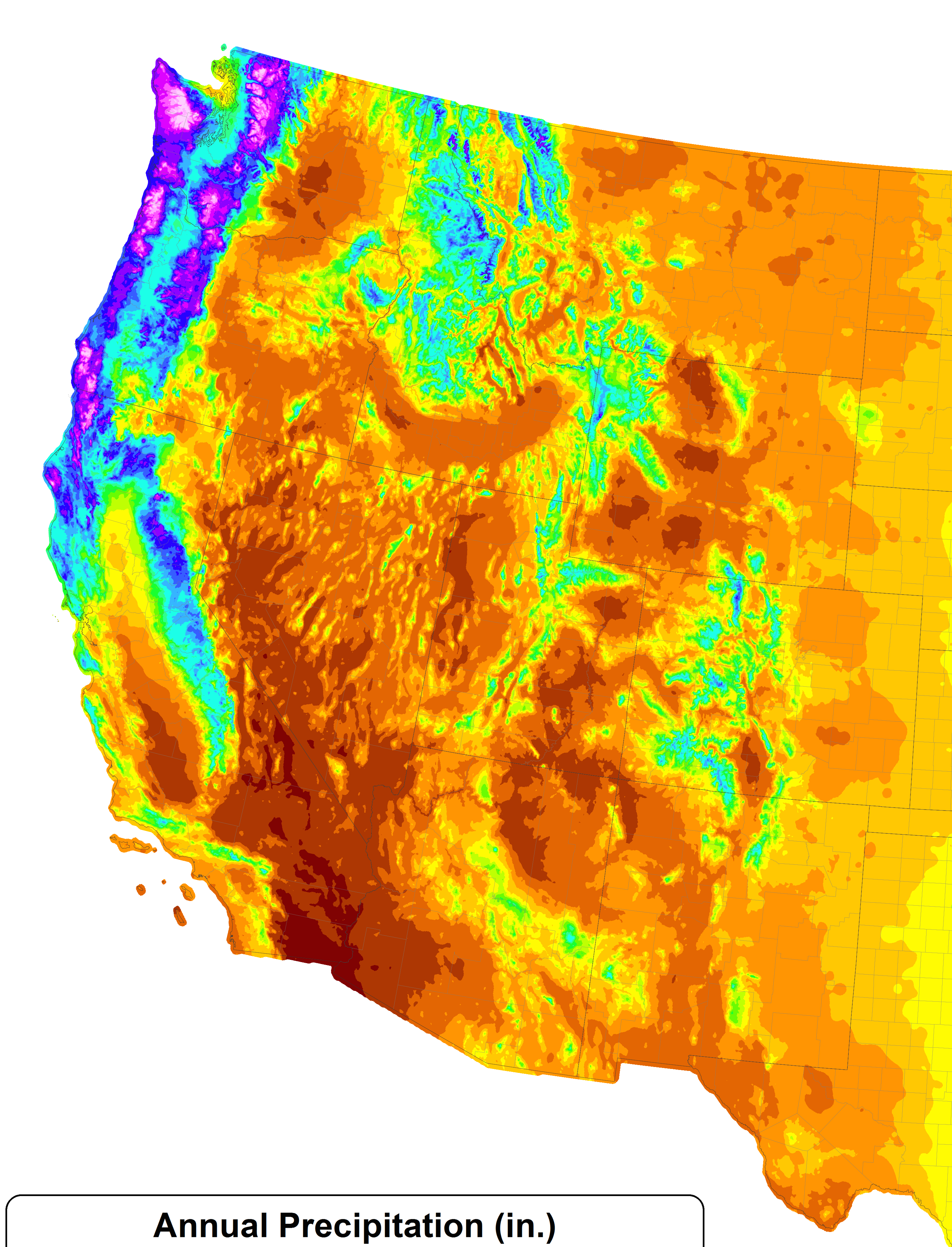 A Region On the Edge
MT
WA
OR
WY
ID
NV
UT
CO
75 million people in the western US live in a region with marginal precipitation

Just enough snow to support forests and reservoirs 

Just enough irrigation water to support farming

Just enough water for cities and towns
AZ
CA
NM
TX
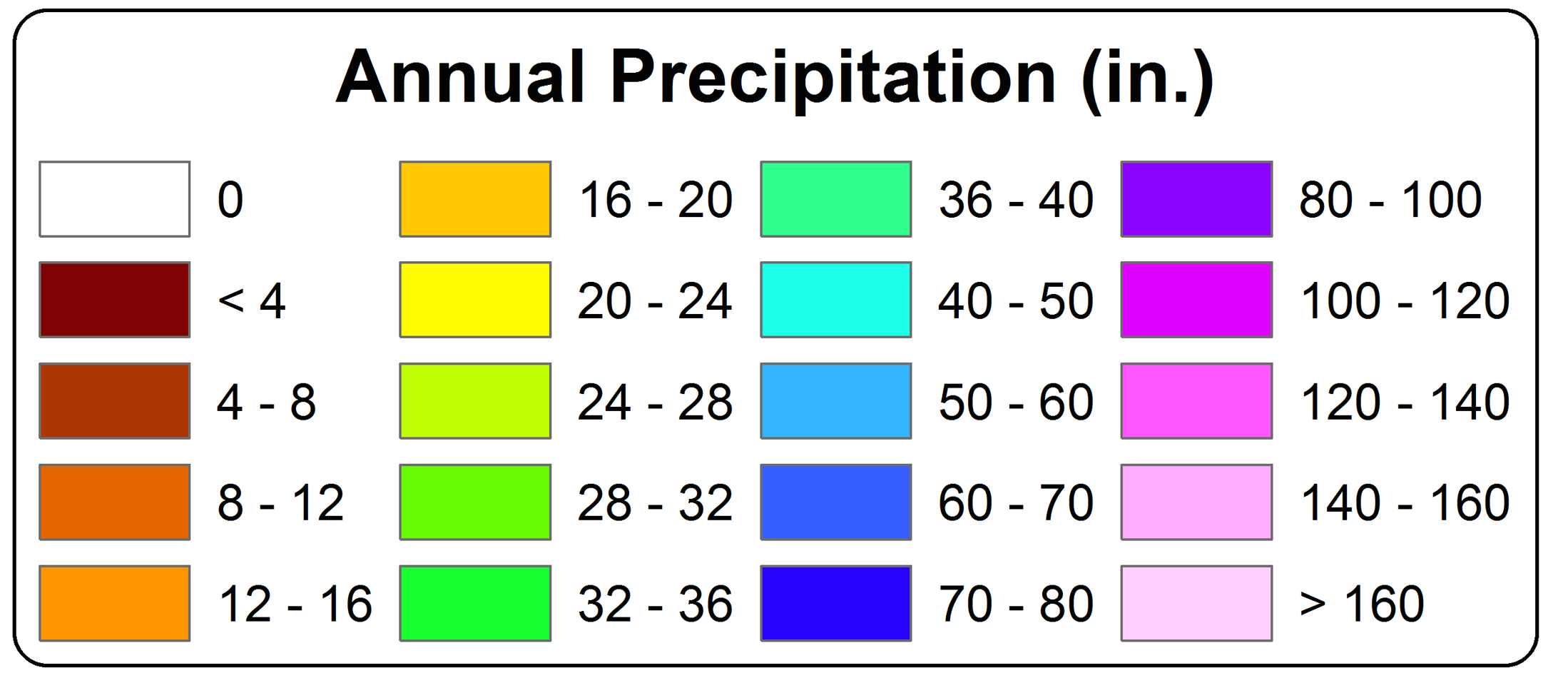 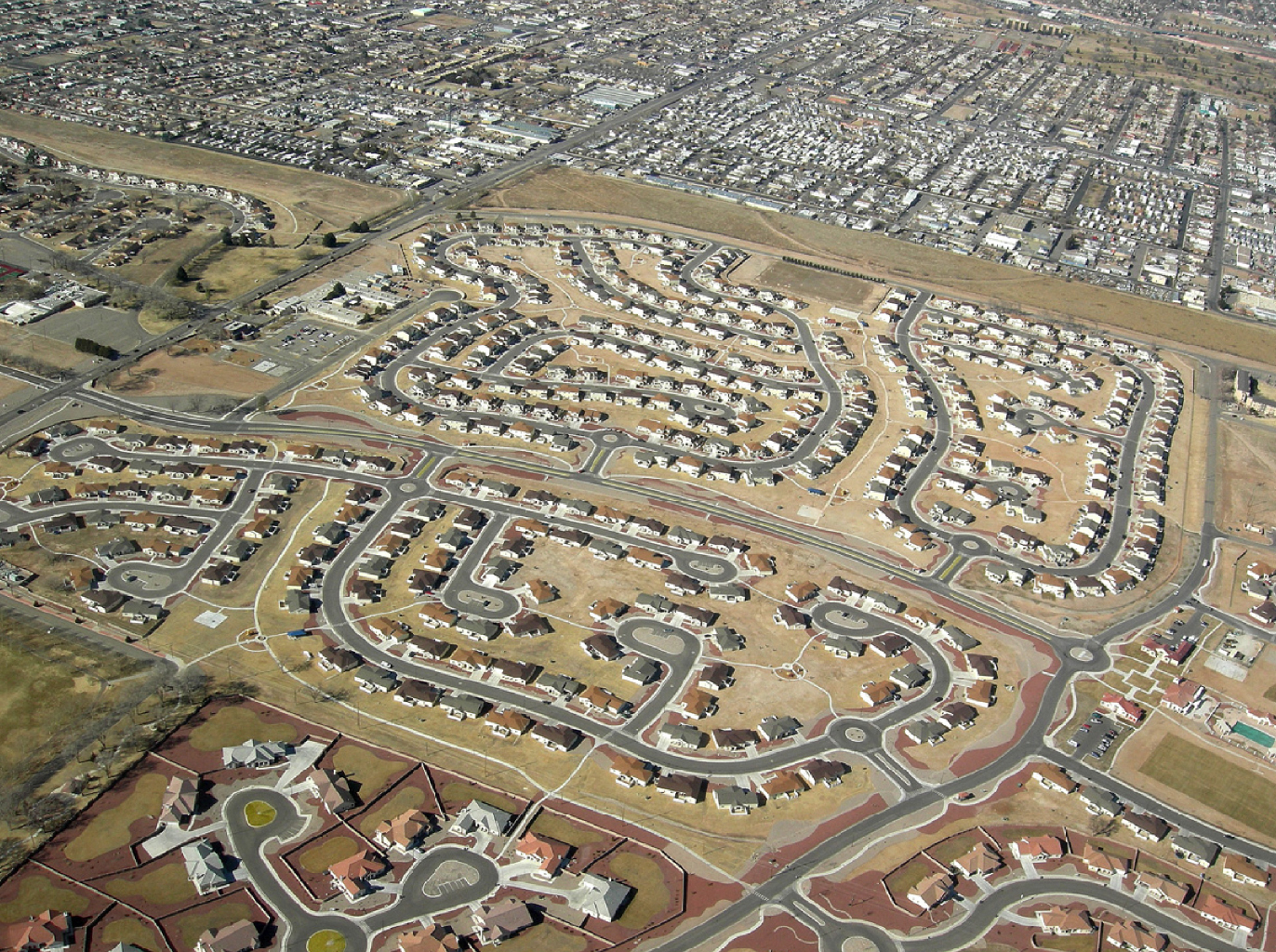 Our Water Supply
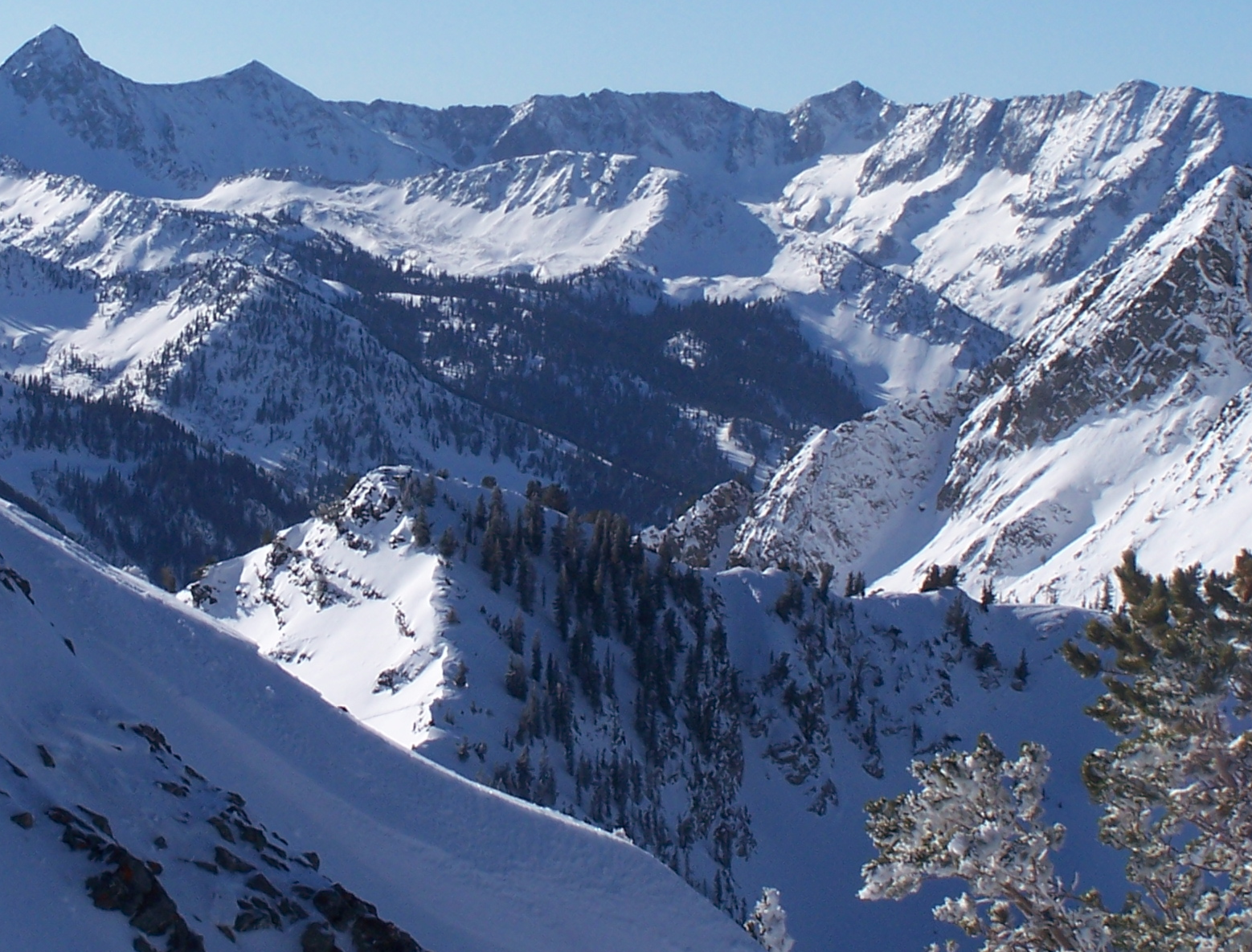 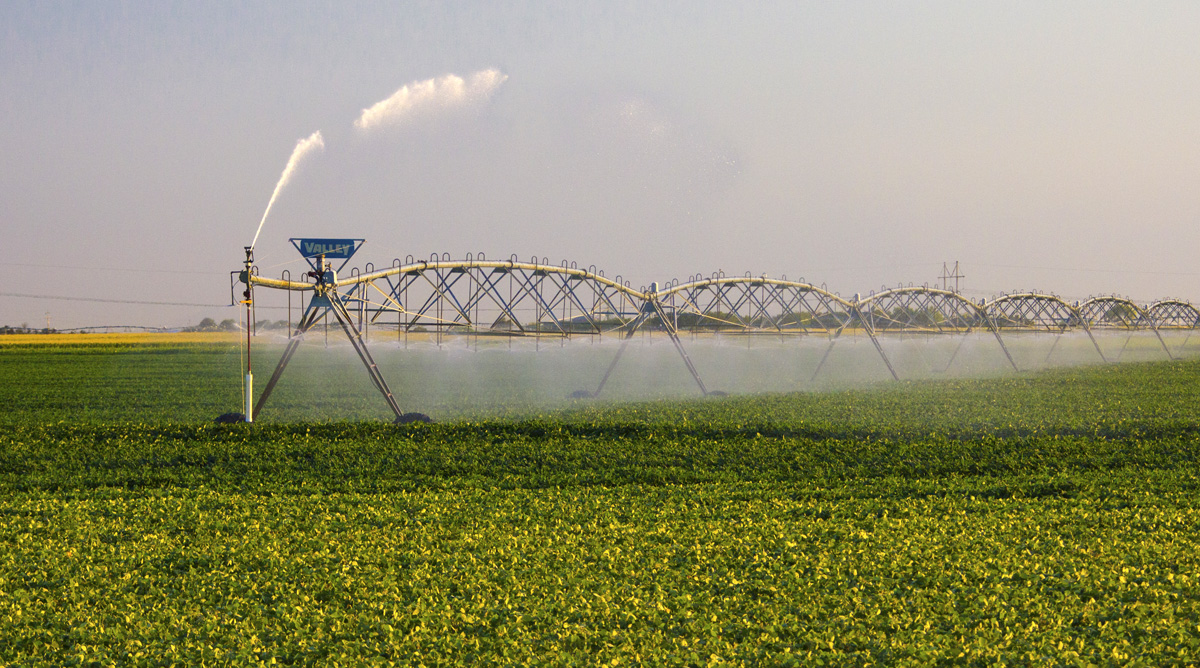 Water Budgets
Evaporative demand increases w/ temperature
In
Out
Drought is the running sum of water out minus water in
Warming Promotes Wildfire
Warmer air increases evaporative demand on forests
Longer warm season depletes soil moisture
More frequent extremely hot, dry, windy days when fires are uncontrollable
Projected Increase in Area Burned
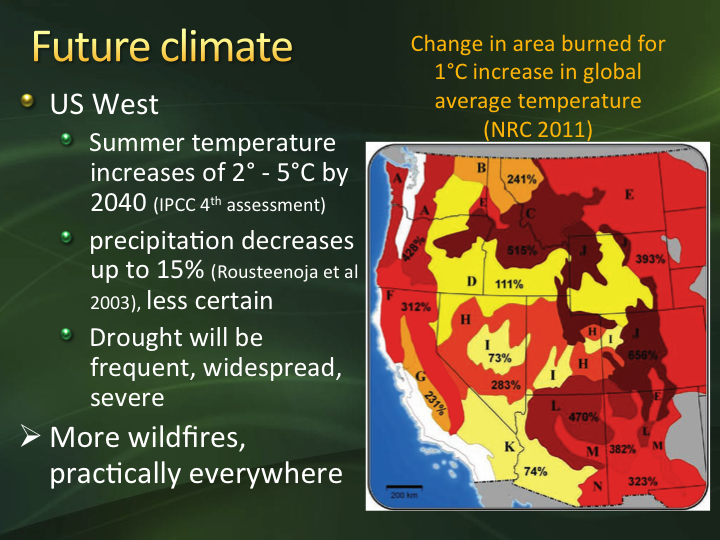 656%
656%
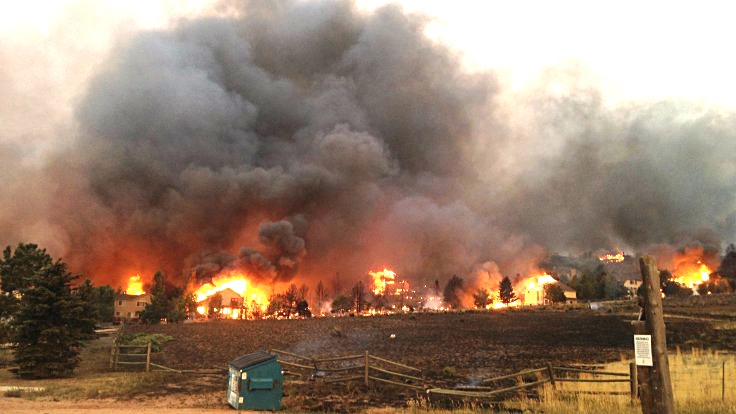 NRC 2011
Simple2. Serious3. Solvable
Efficient Architects!
energy / $
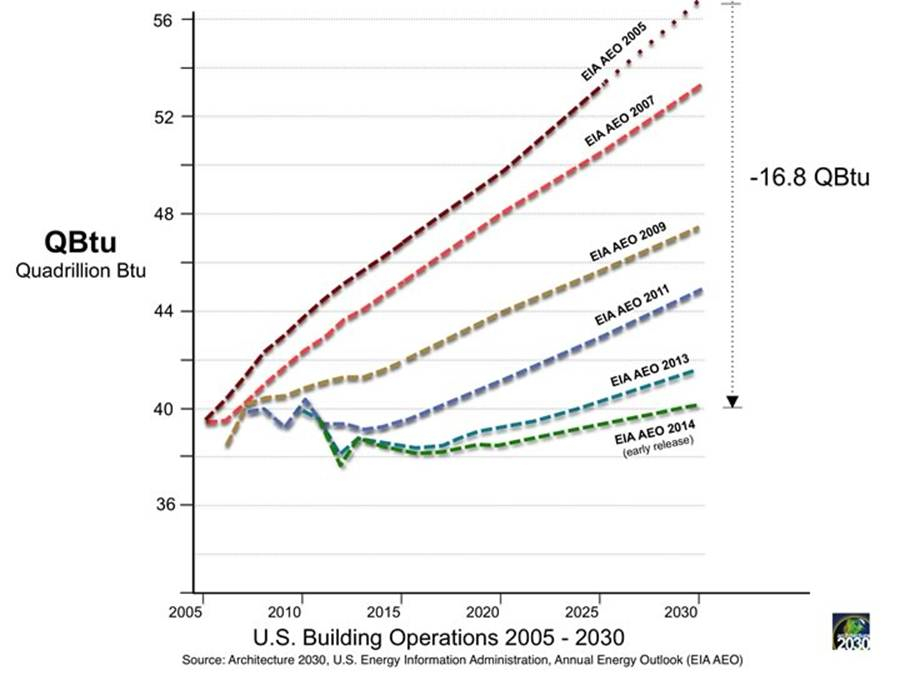 $4.5 TRILLION SAVINGS !
Energy to Power US Buildings
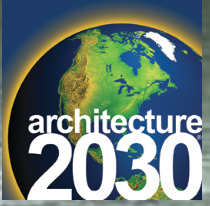 2010
2020
2030
Price of Solar PV Cells ($/watt)
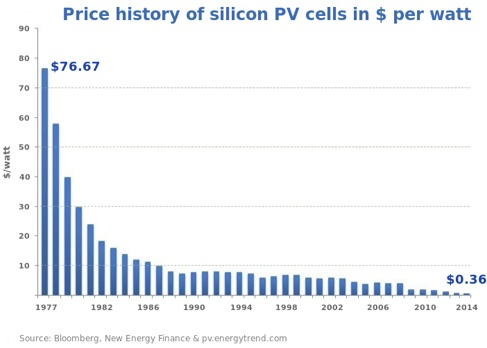 Price has fallen by factor of 200  since I graduated from high school
Factor of 5 since 2011
Now as cheap or cheaper than coal or gas
Drop in 1970s
Flatter in1990s
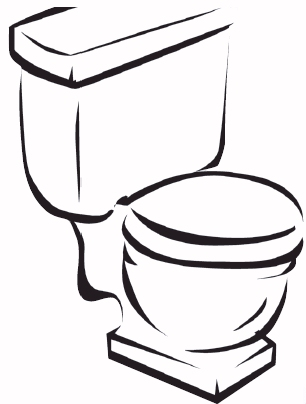 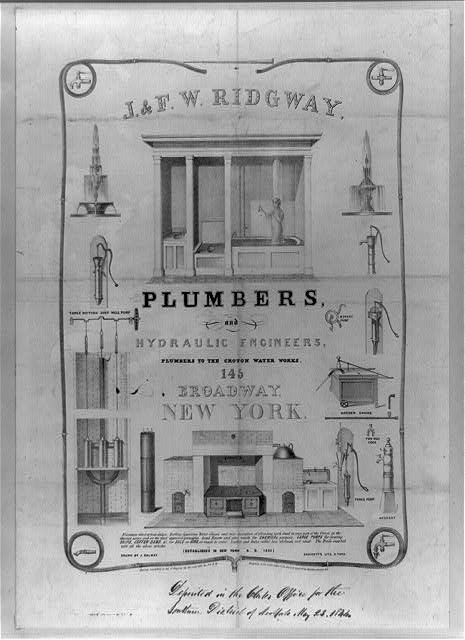 Costs
Conversion to 100% noncarbon energy will cost about 1% of GDP
That’s about what it cost to retrofit all the world’s cities with indoor plumbing a century ago …
It was SO worth it!
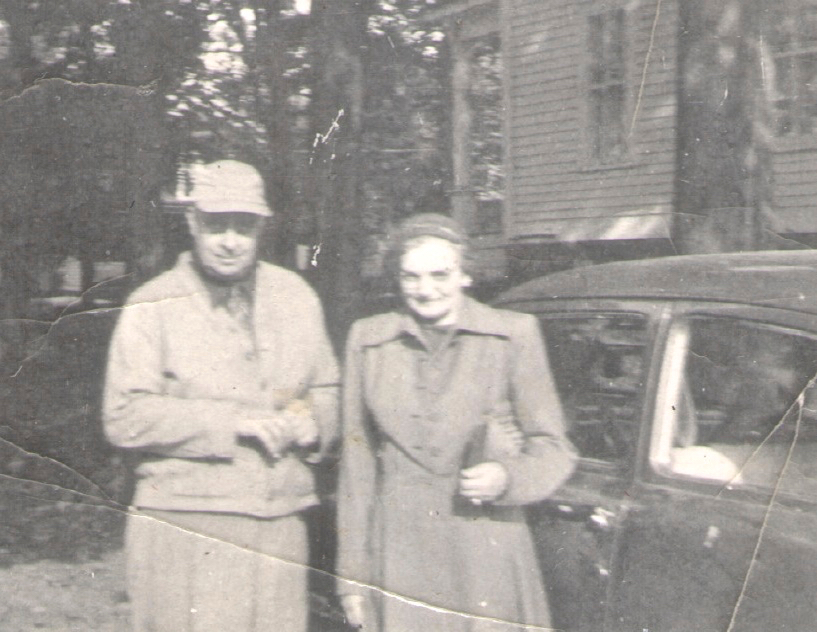 My Grandparents
My Grandparents’     Generation
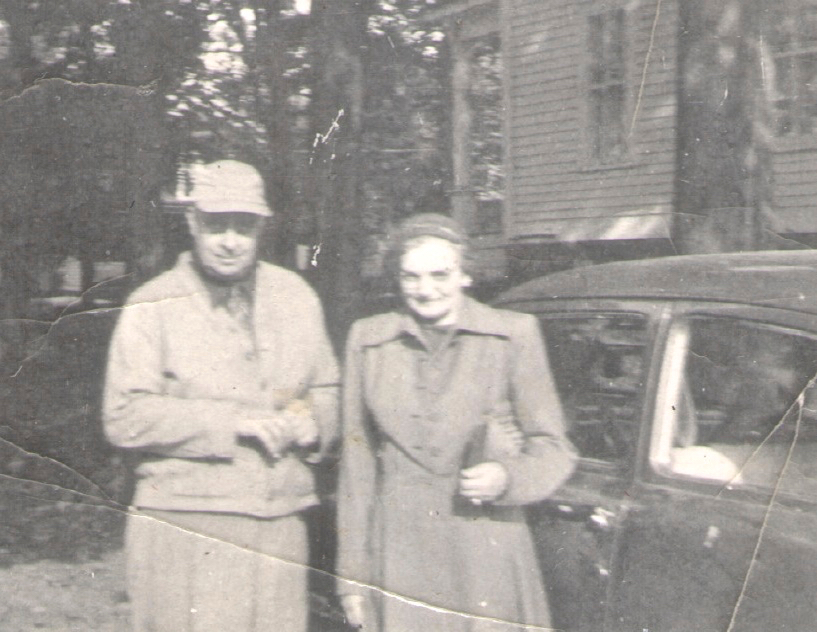 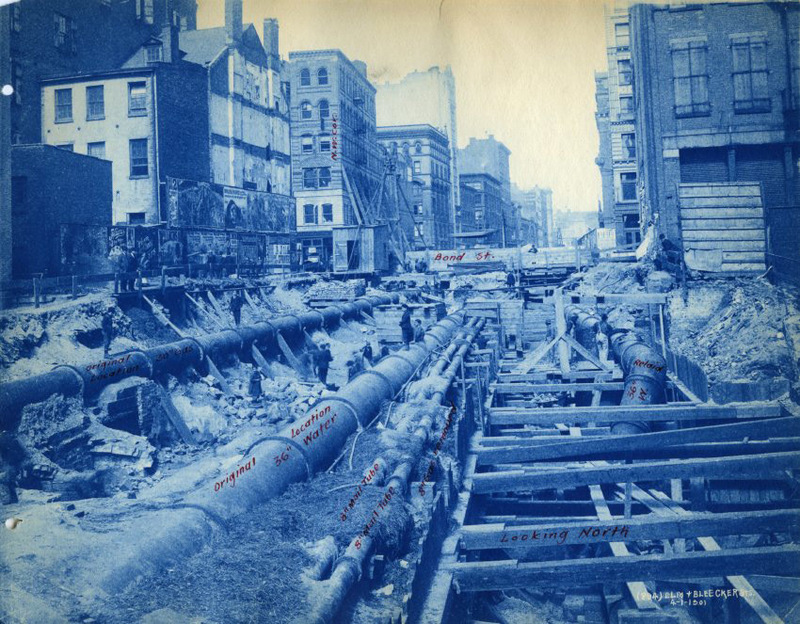 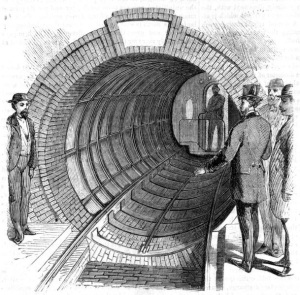 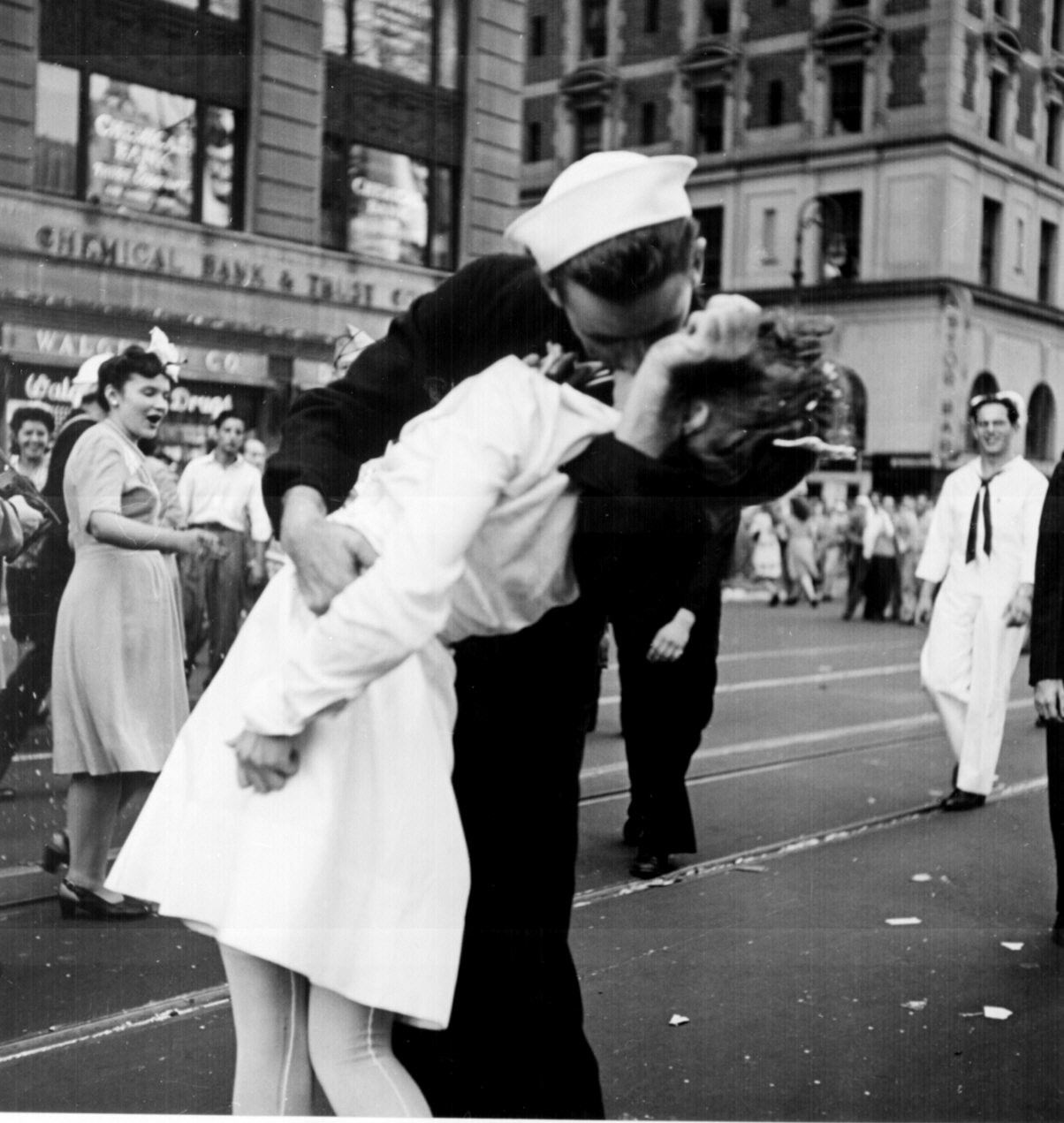 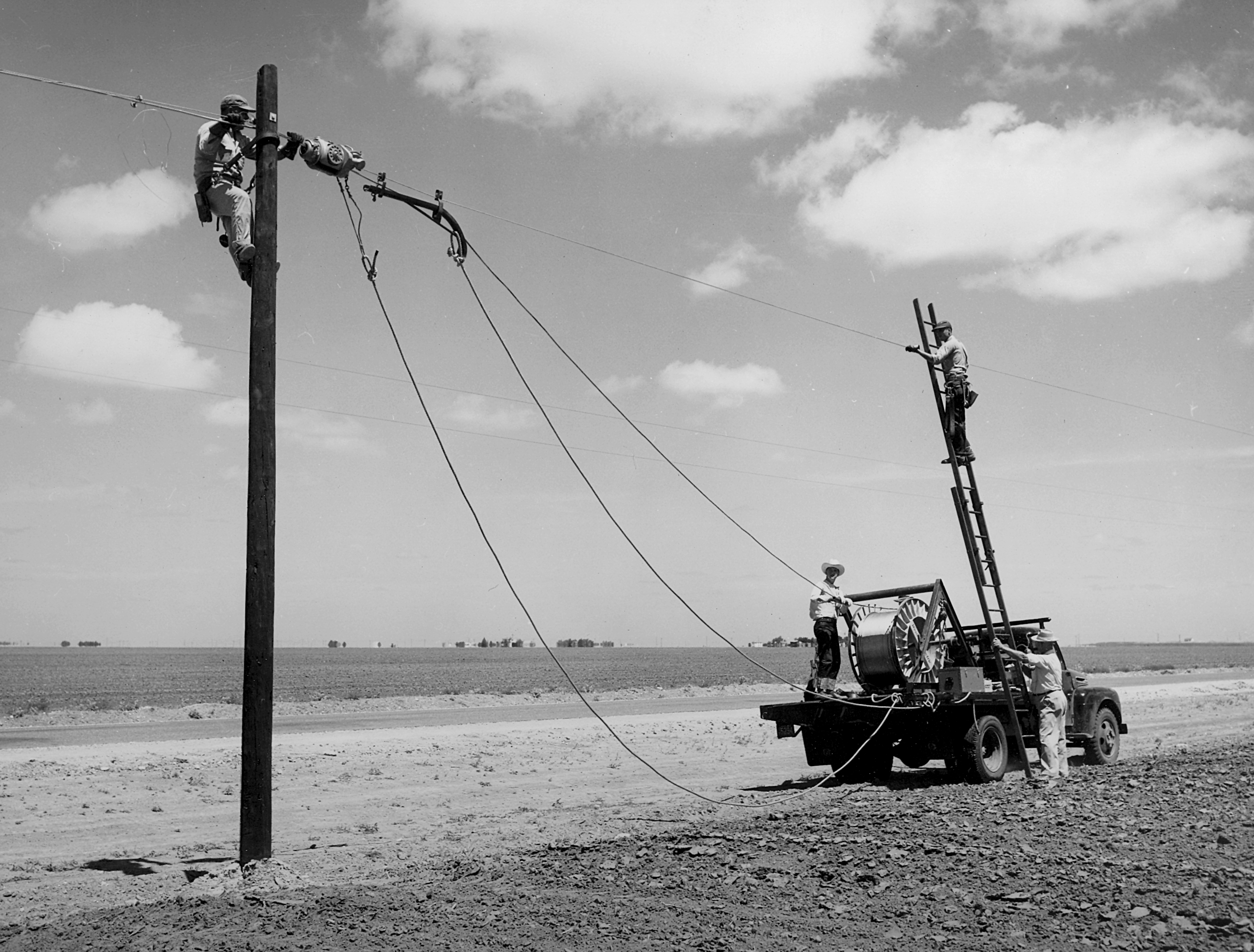 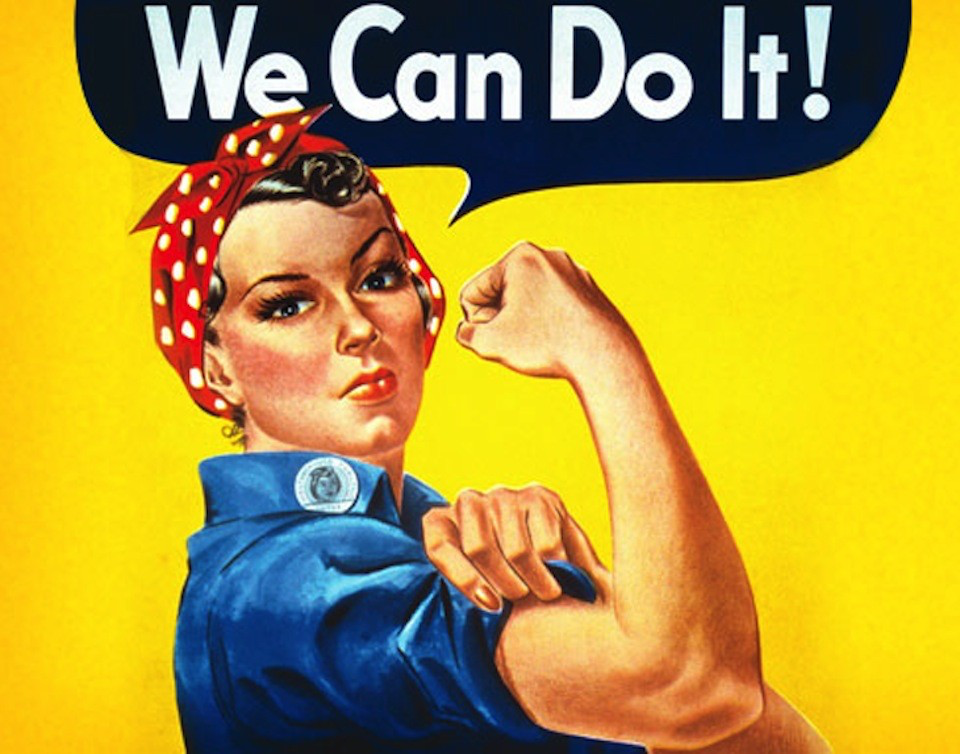 Built subways, sewers, the electrical grid, defeated the Nazis
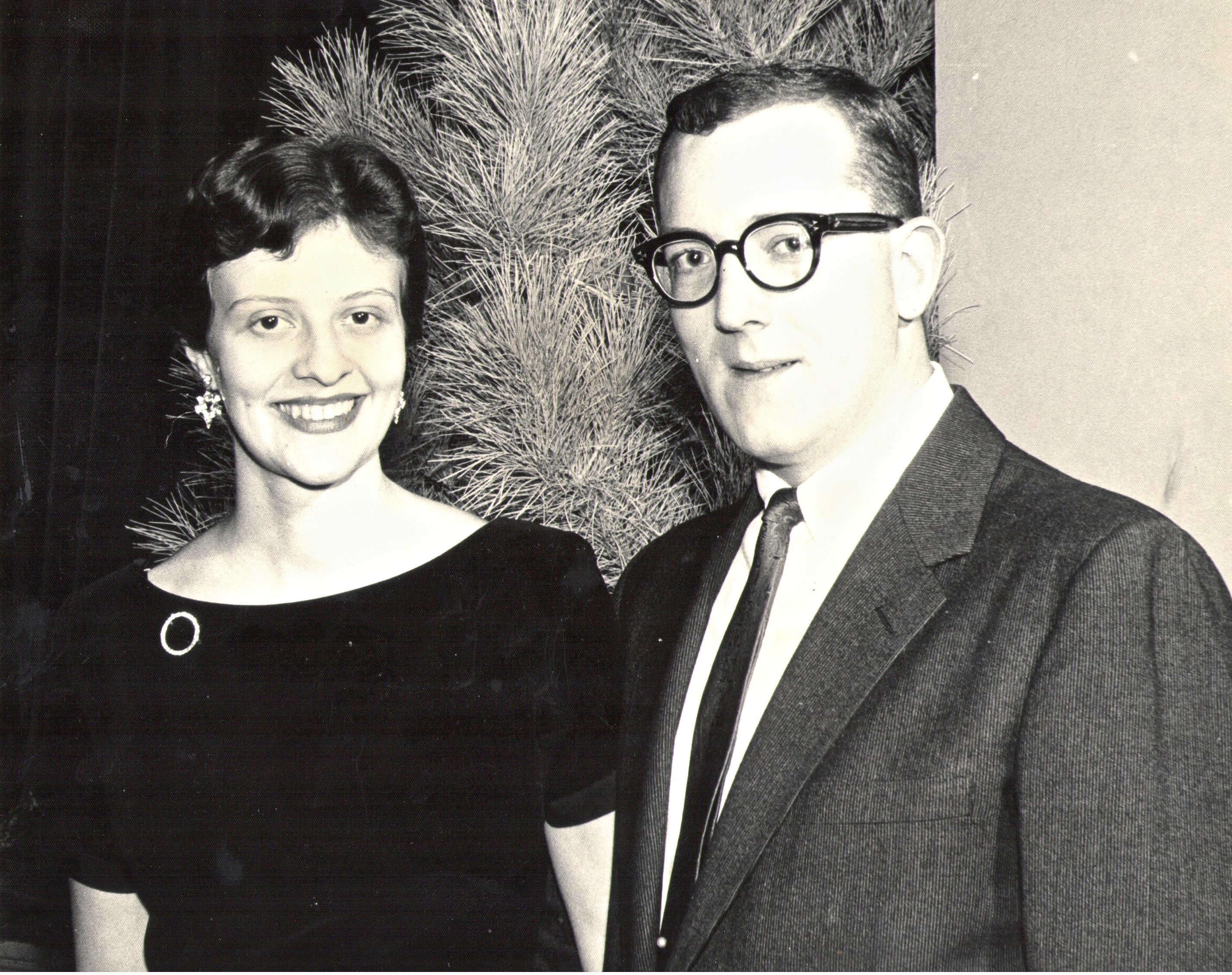 My Parents
My Parents’     Generation
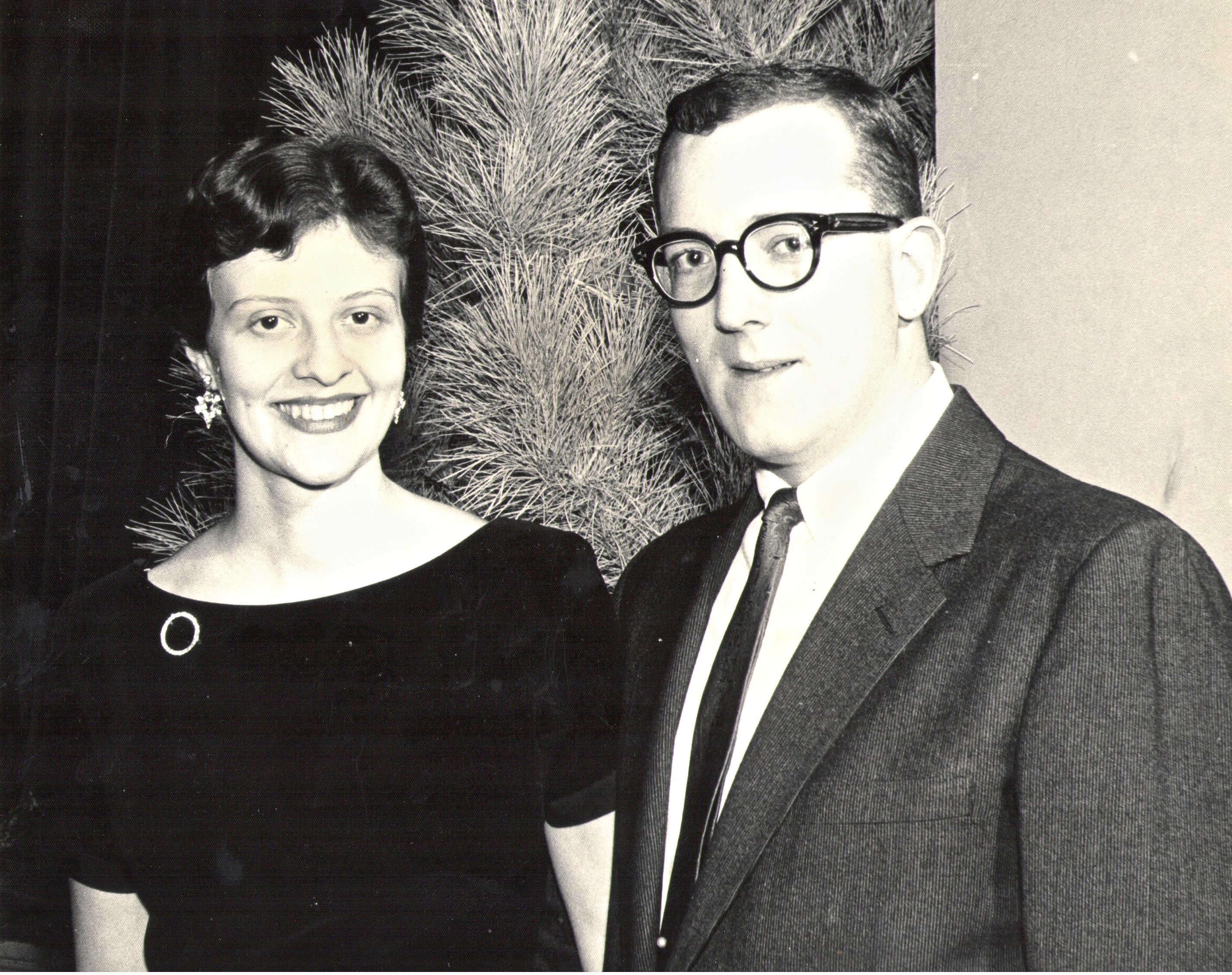 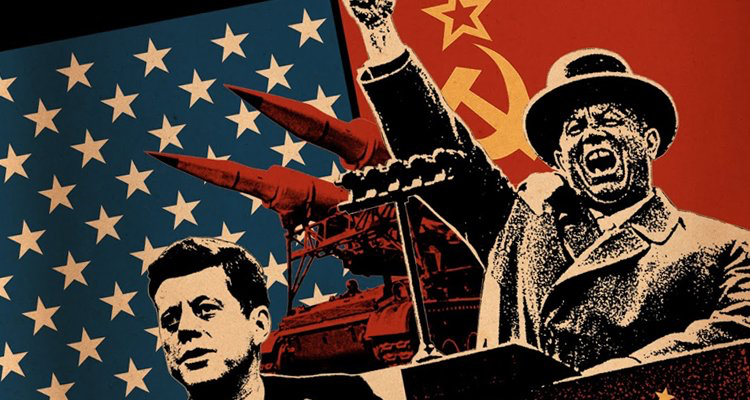 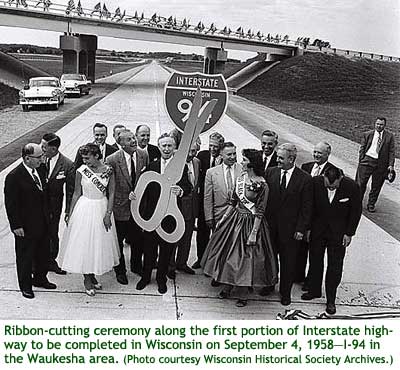 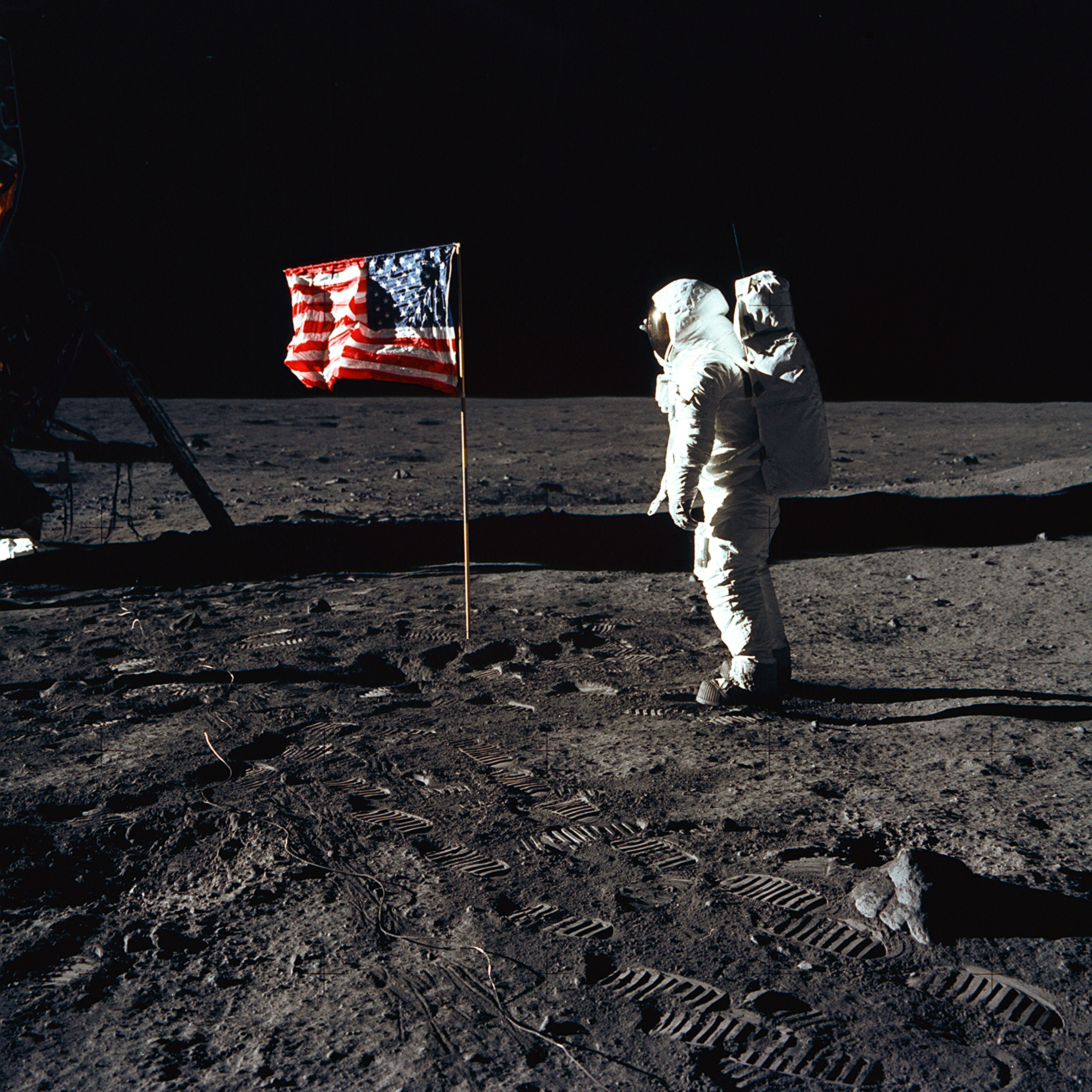 Built the Interstate Highways, fought the cold war, landed on the Moon!
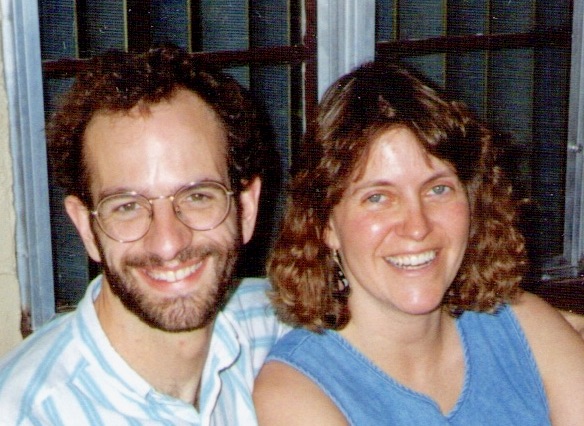 Jennifer & Me
My Generation
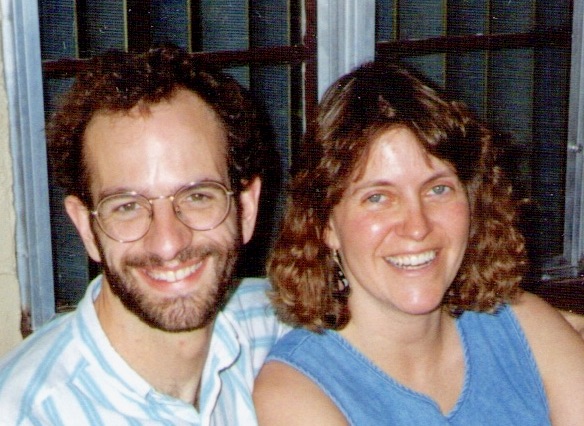 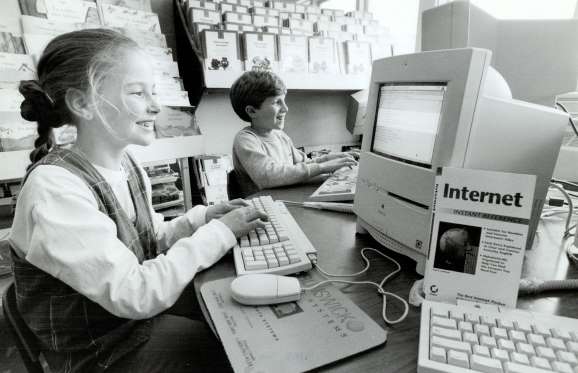 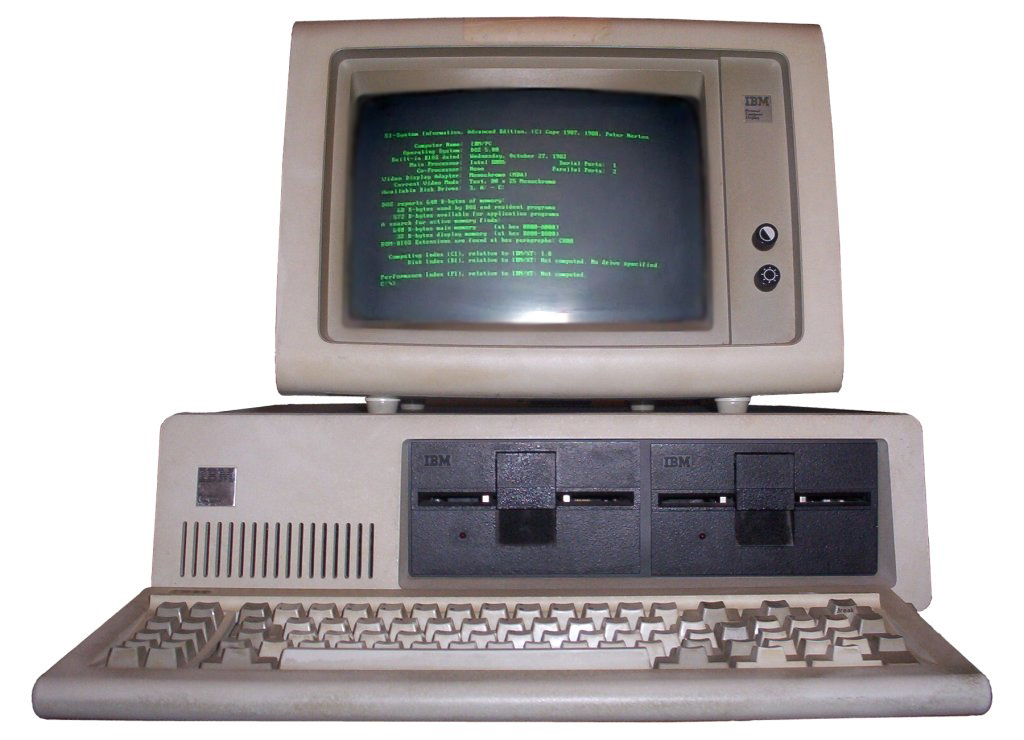 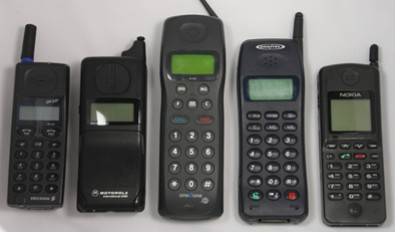 Invented the PC, Built the internet, replaced billions of land-lines with cell phones
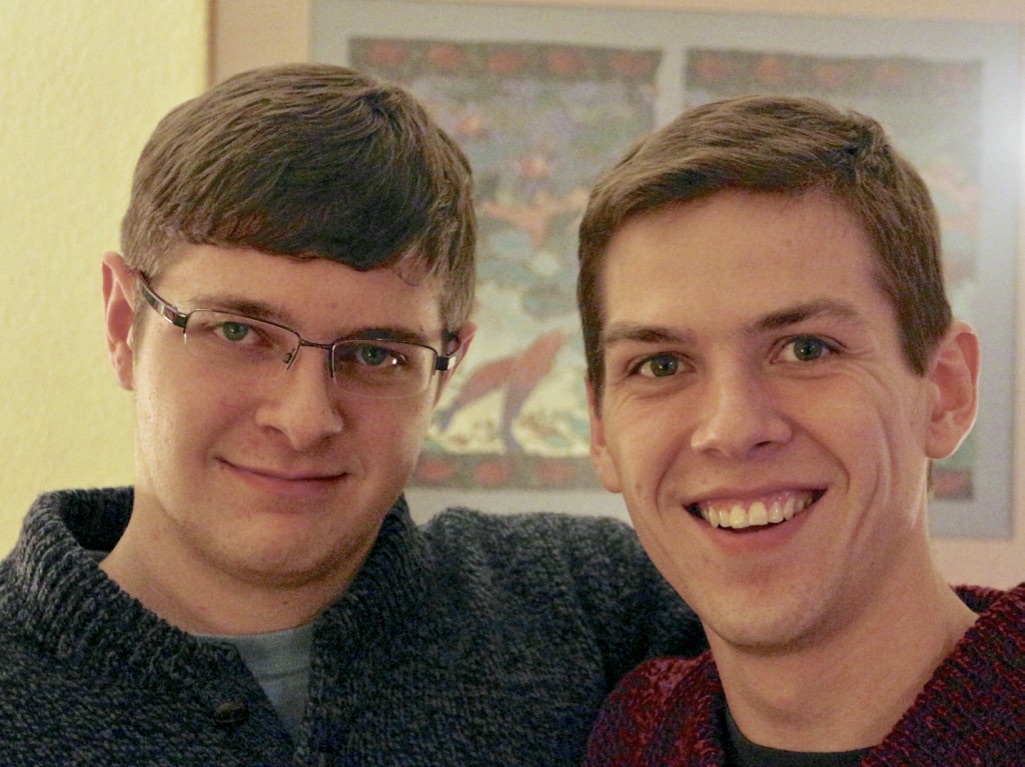 My Kids
My Kids’     Generation
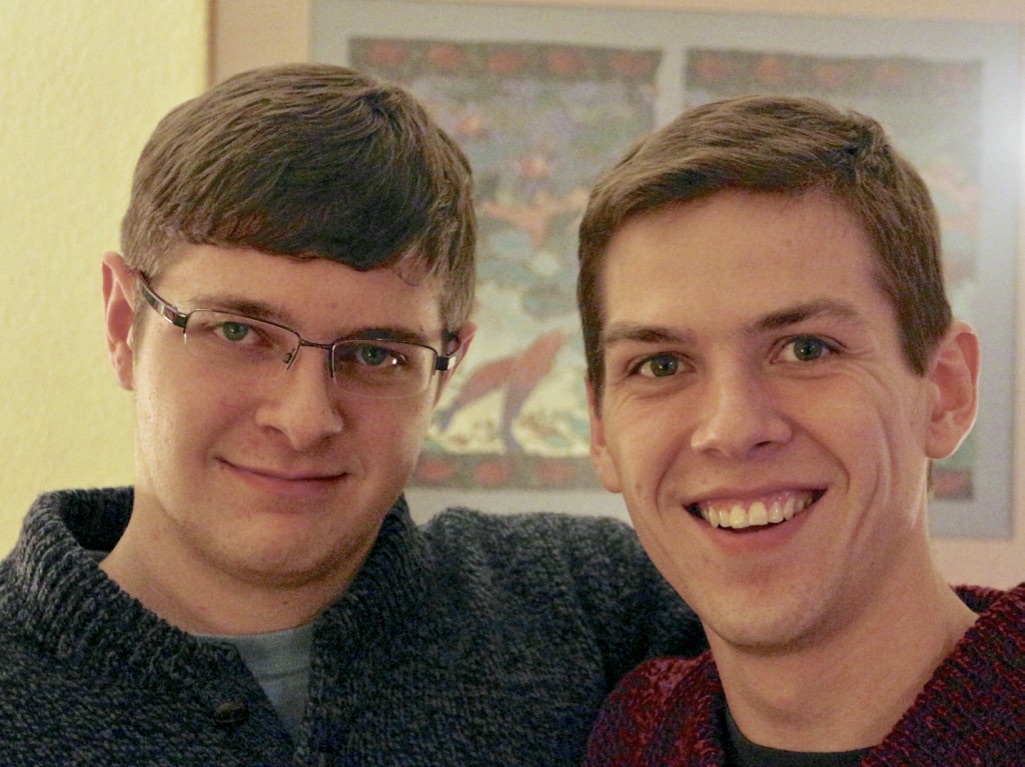 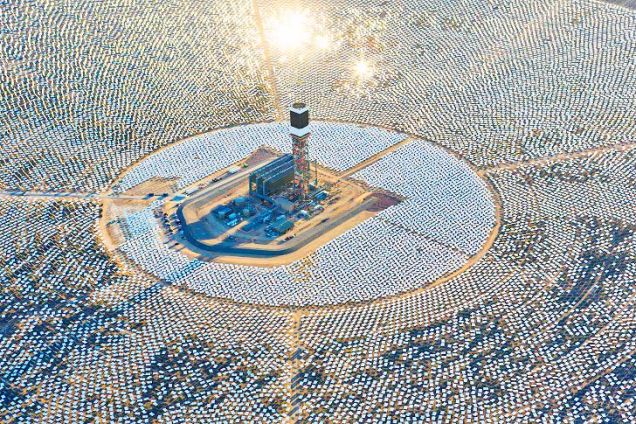 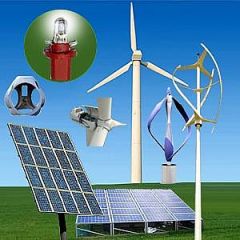 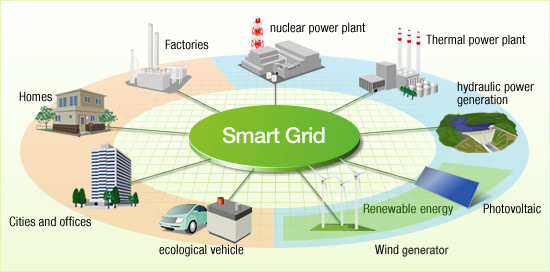 Will replace the world’s energy system again!
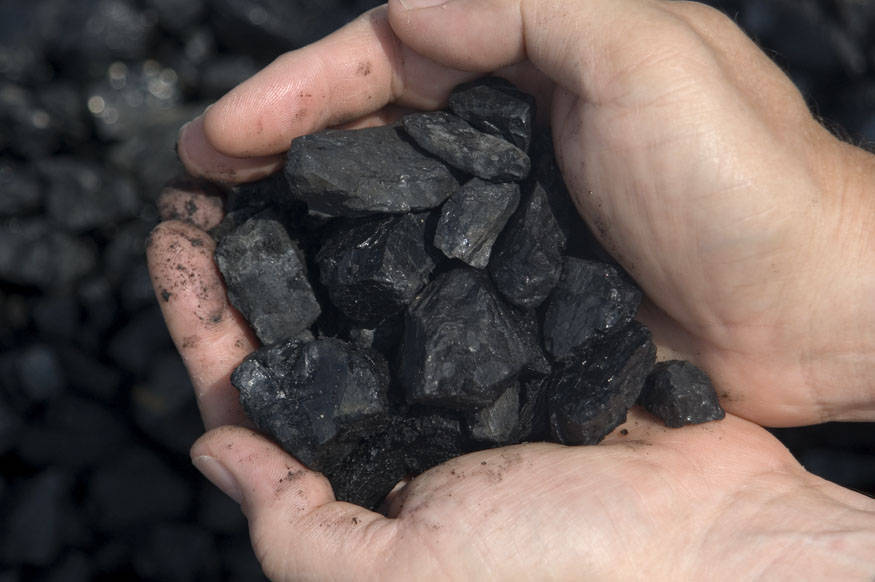 Choose Your Future
Many people think:  
“Our well-being is based onstuff we extract from the ground”
When we stop burning coal, will our descendants shiver in the dark?
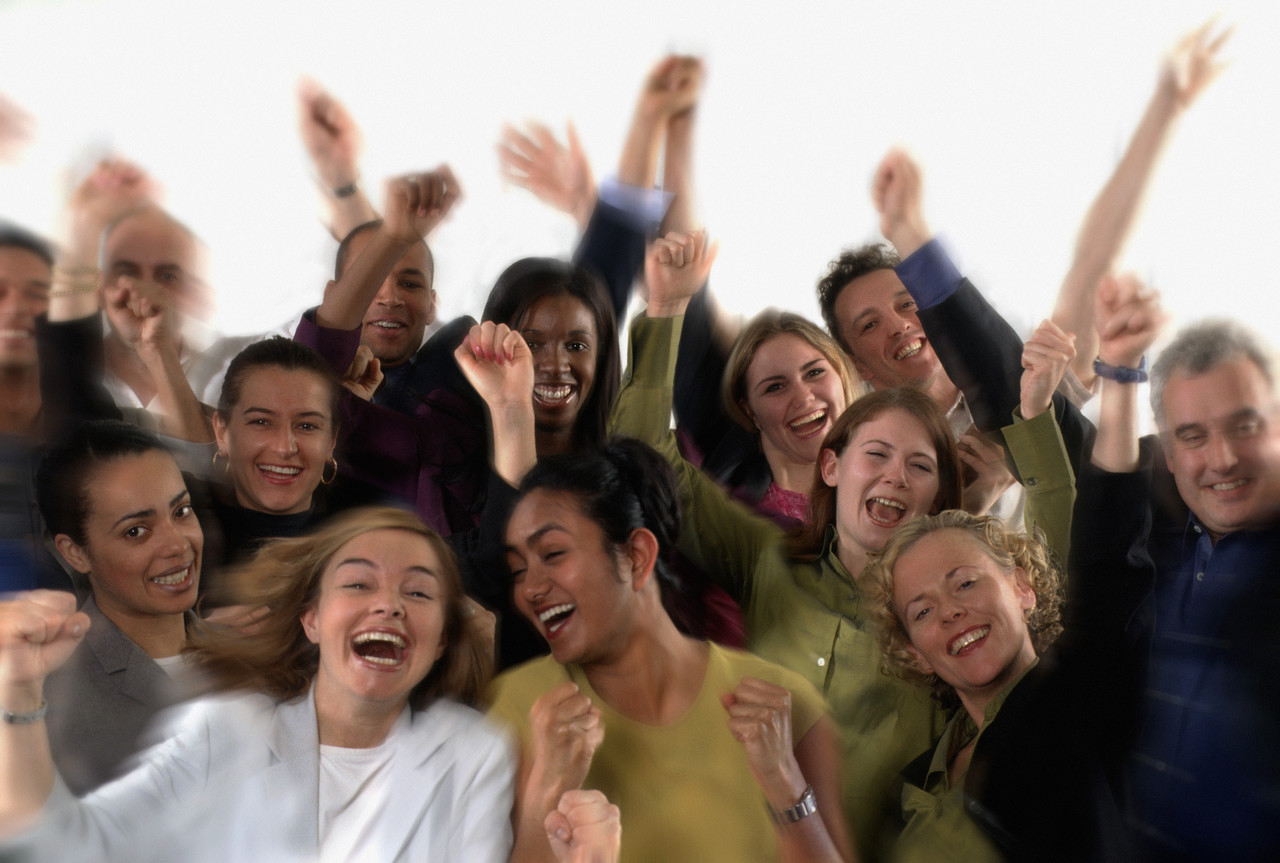 Choose Your Future
I prefer:  
“We create our well-being through creativity, ingenuity, and hard work”
The future is bright!
For More Info …
Download this PowerPoint or video of this presentation from SimpleSeriousSolvable.org
Email me anytime with questions or comments (remind me where we met!)
Follow me on twitter:
@airScottDenning
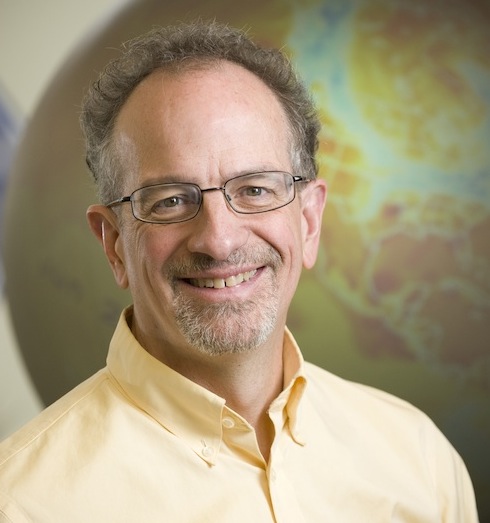